KẾ HOẠCH BÀI DẠY
Môn : TN-XH
Bài 18:CHĂM SÓC VÀ BẢO VỆ VẬT NUÔI
GV: Lê Thị Lan
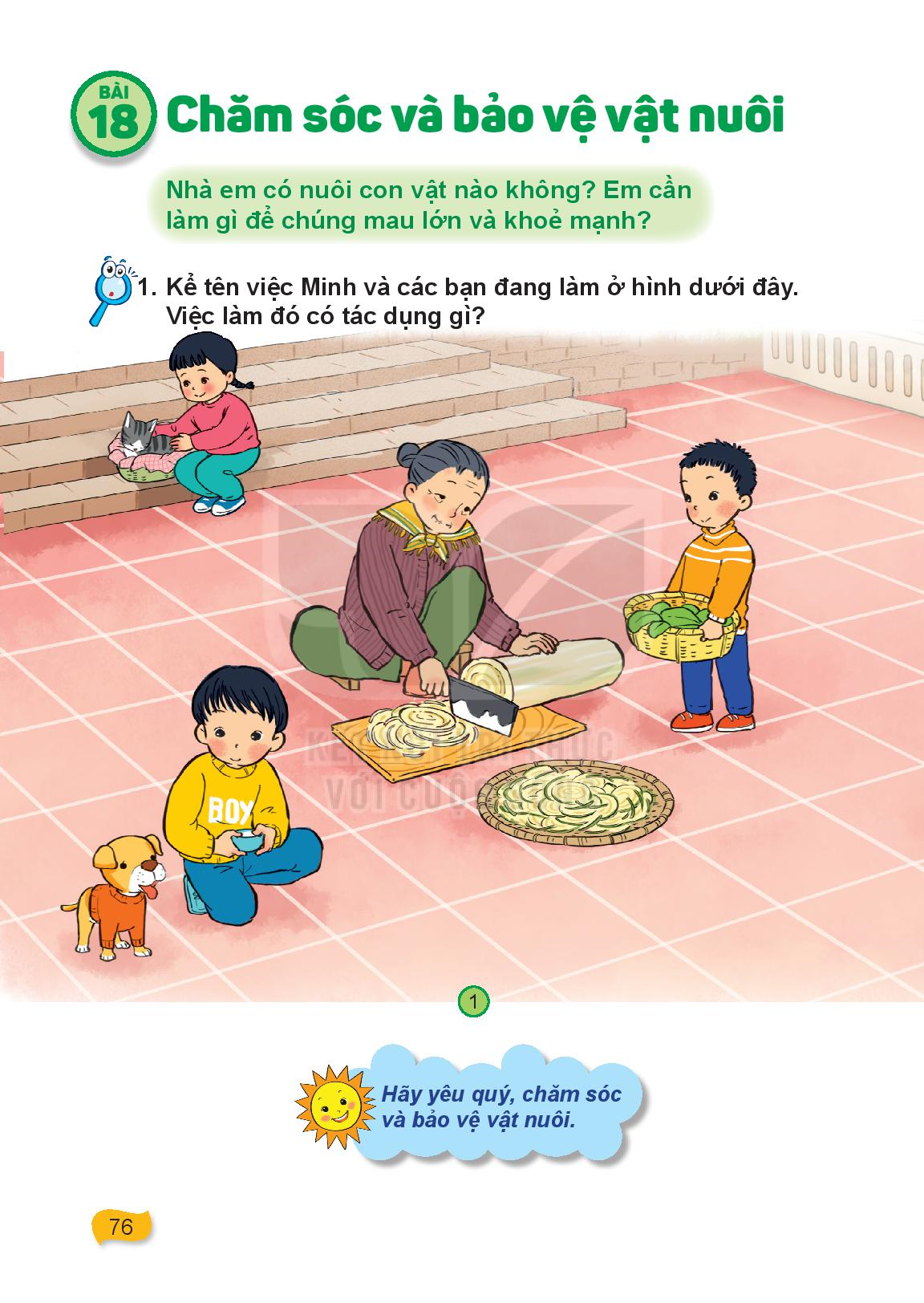 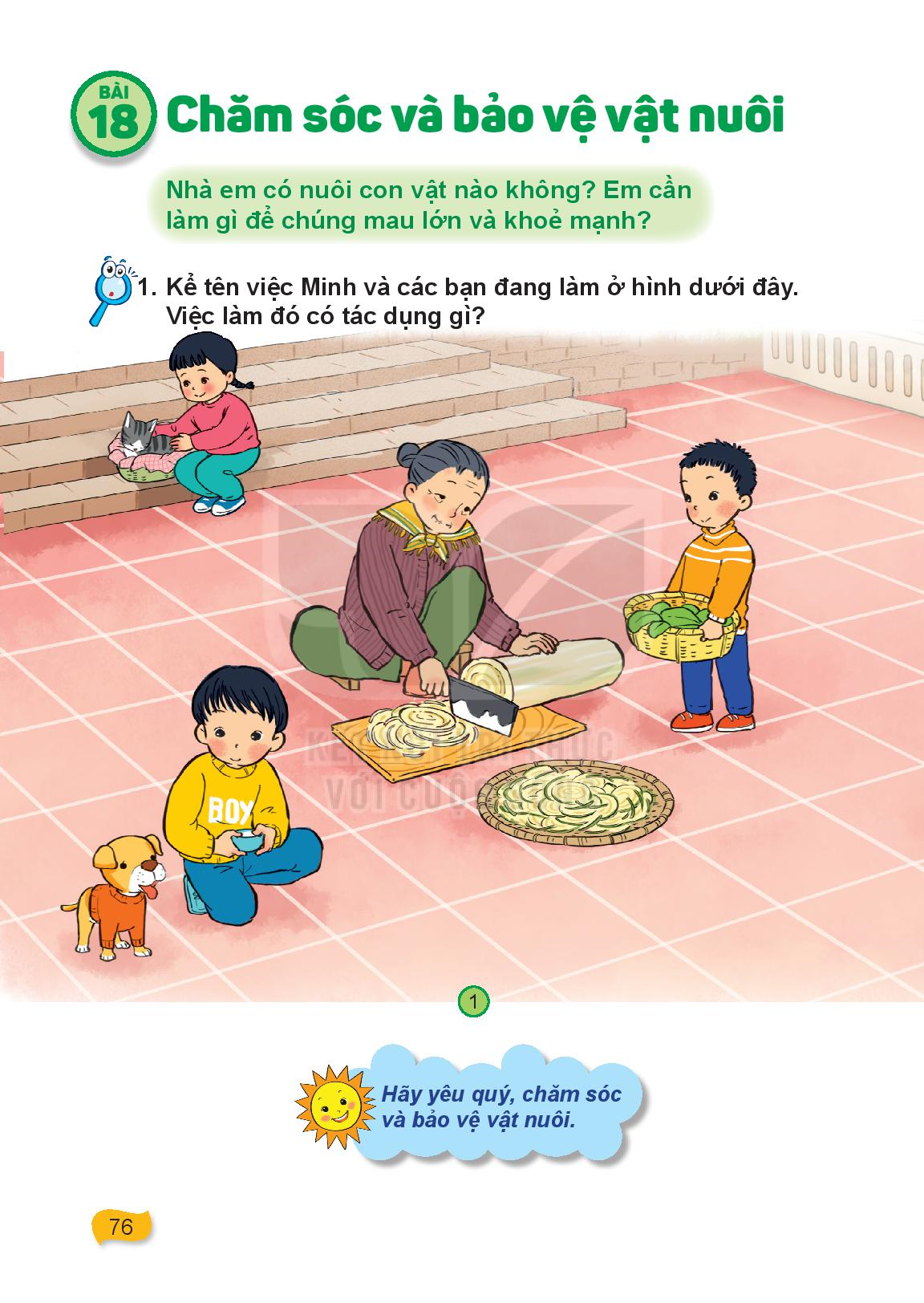 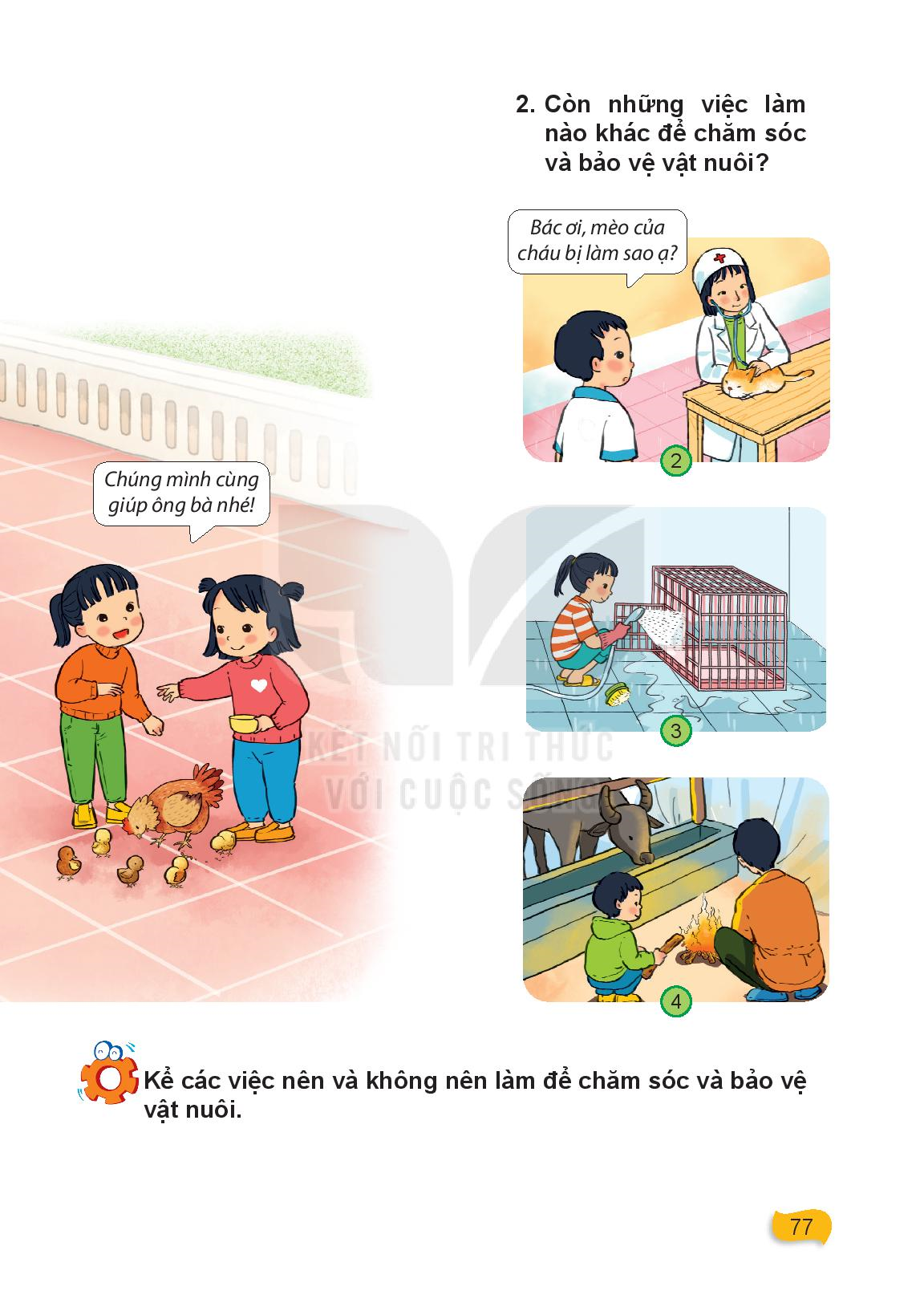 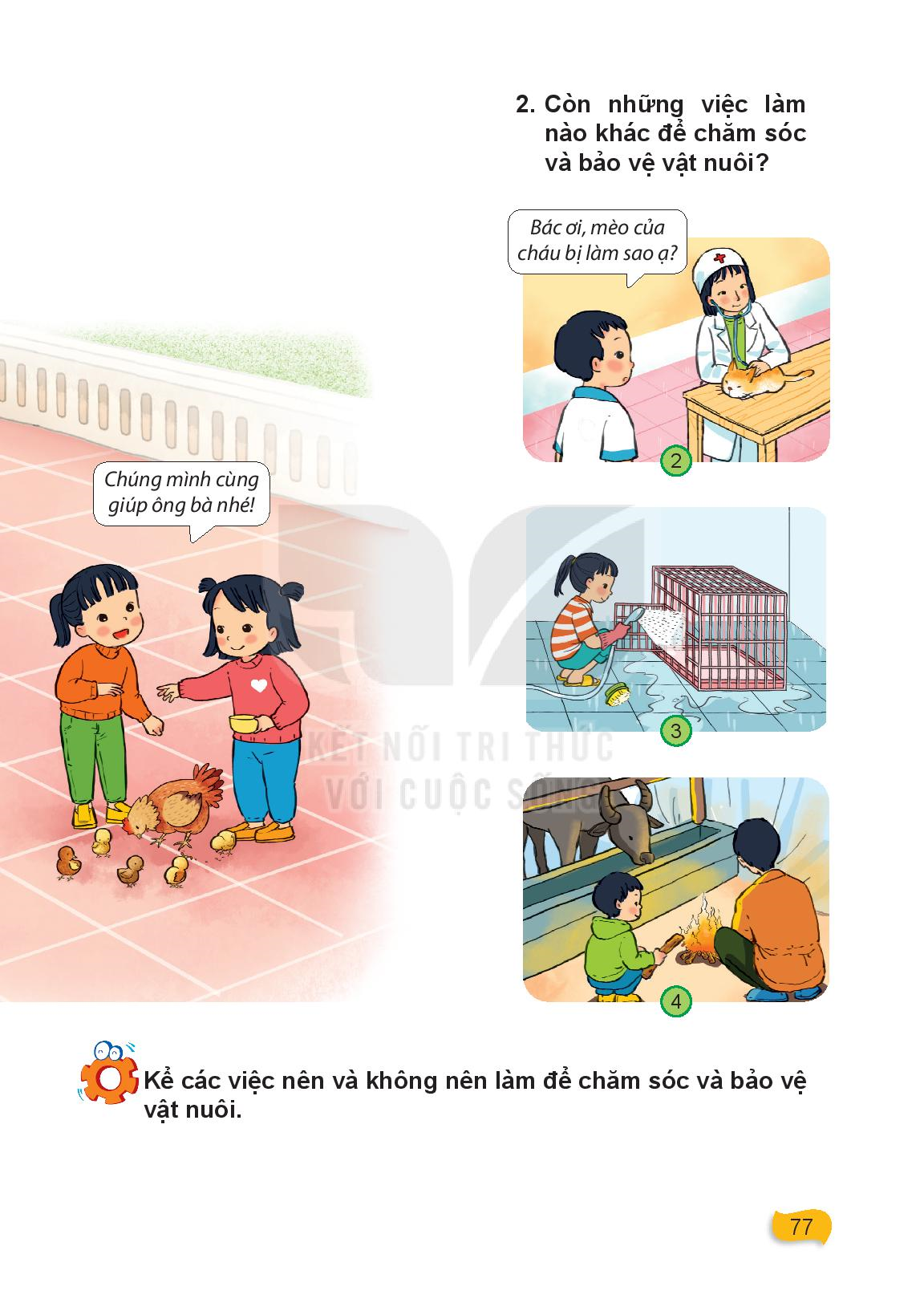 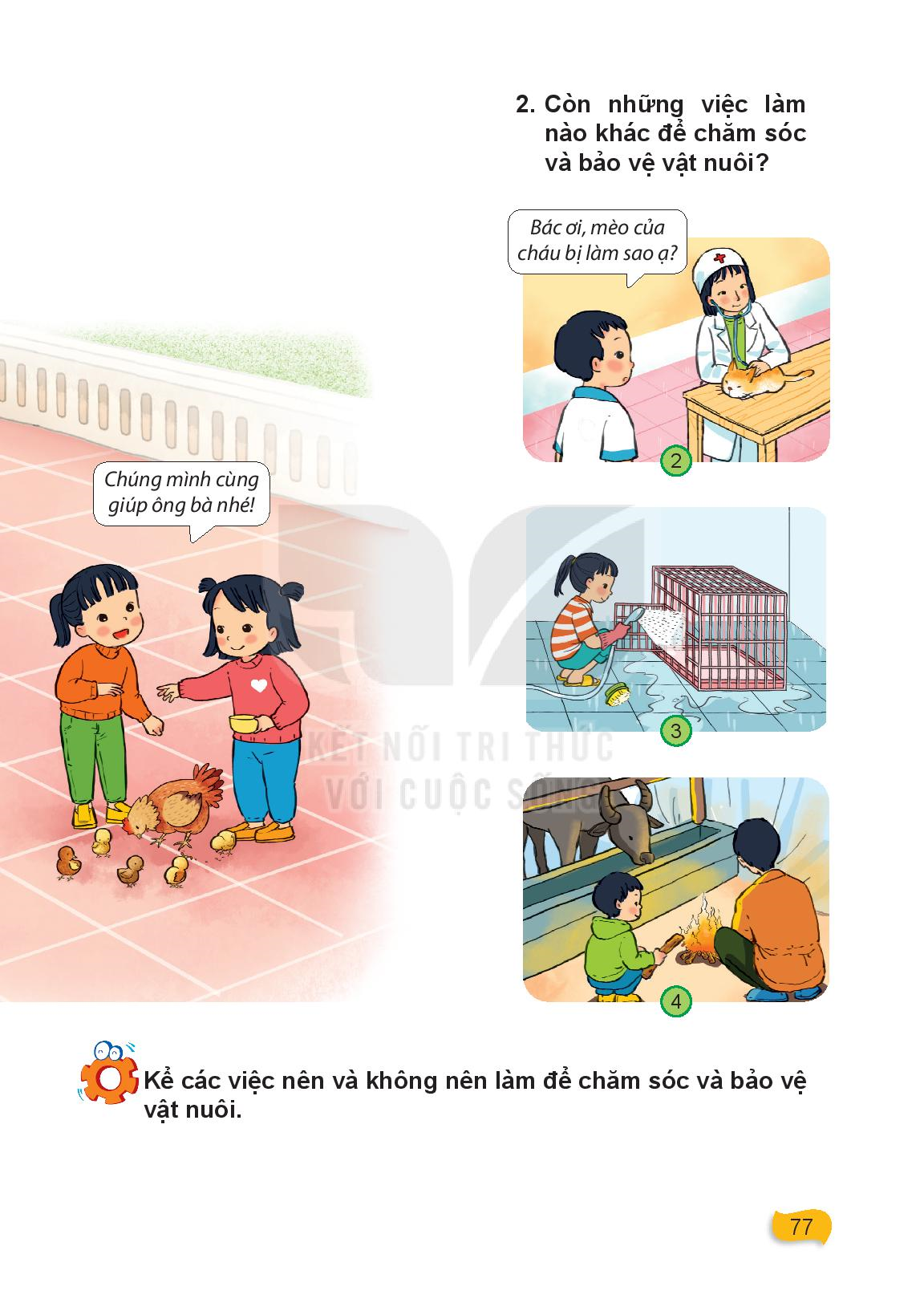 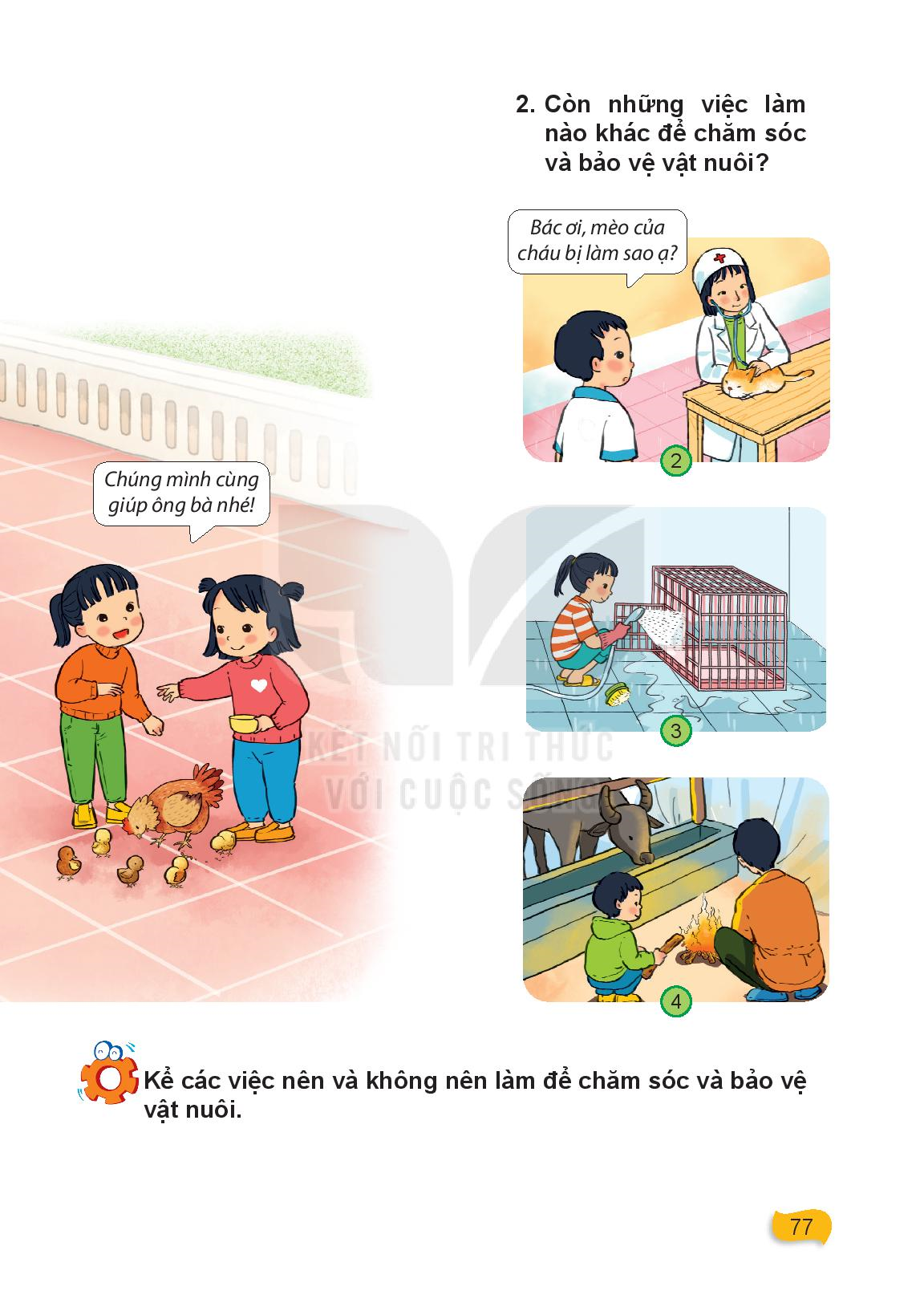 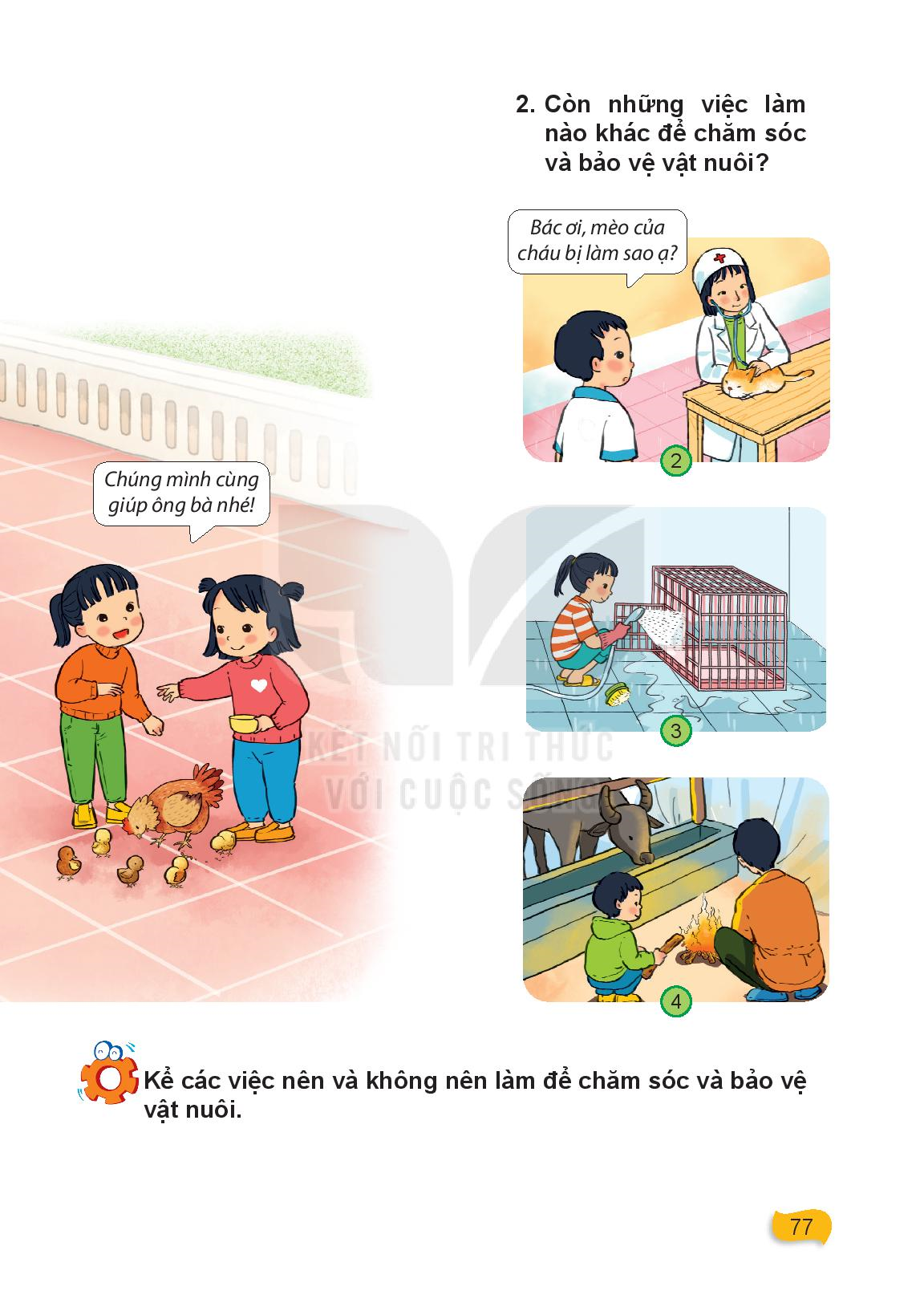 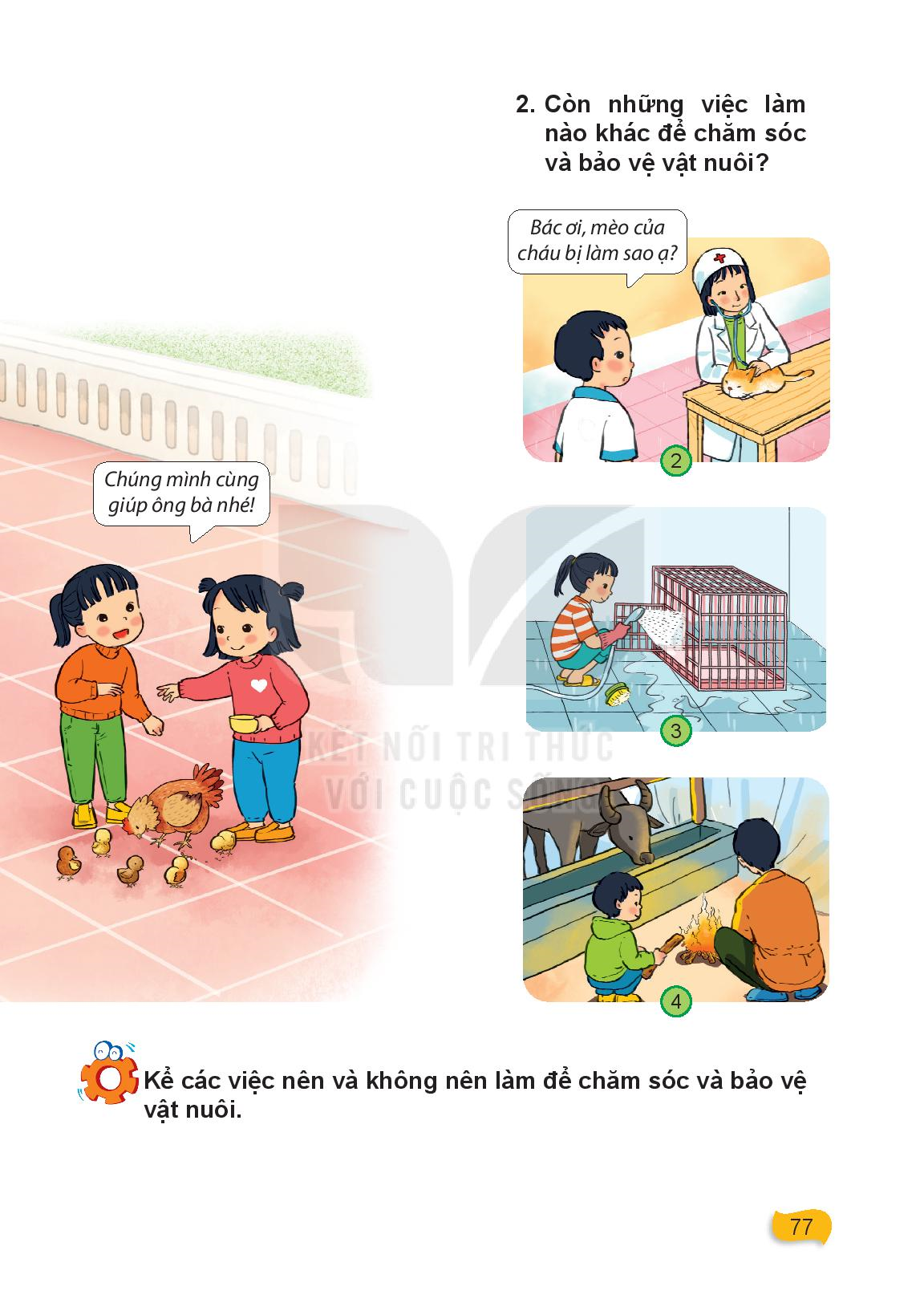 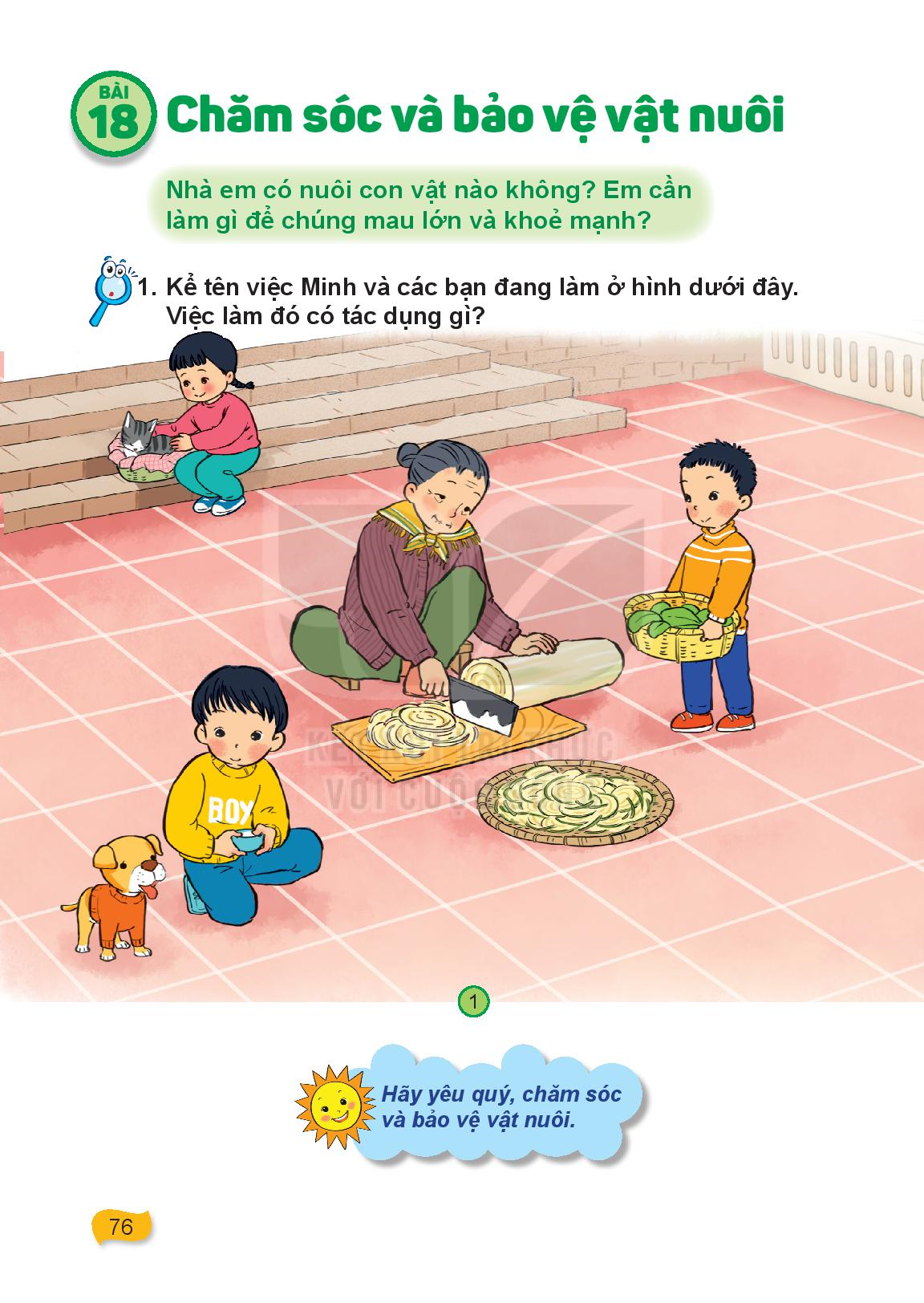 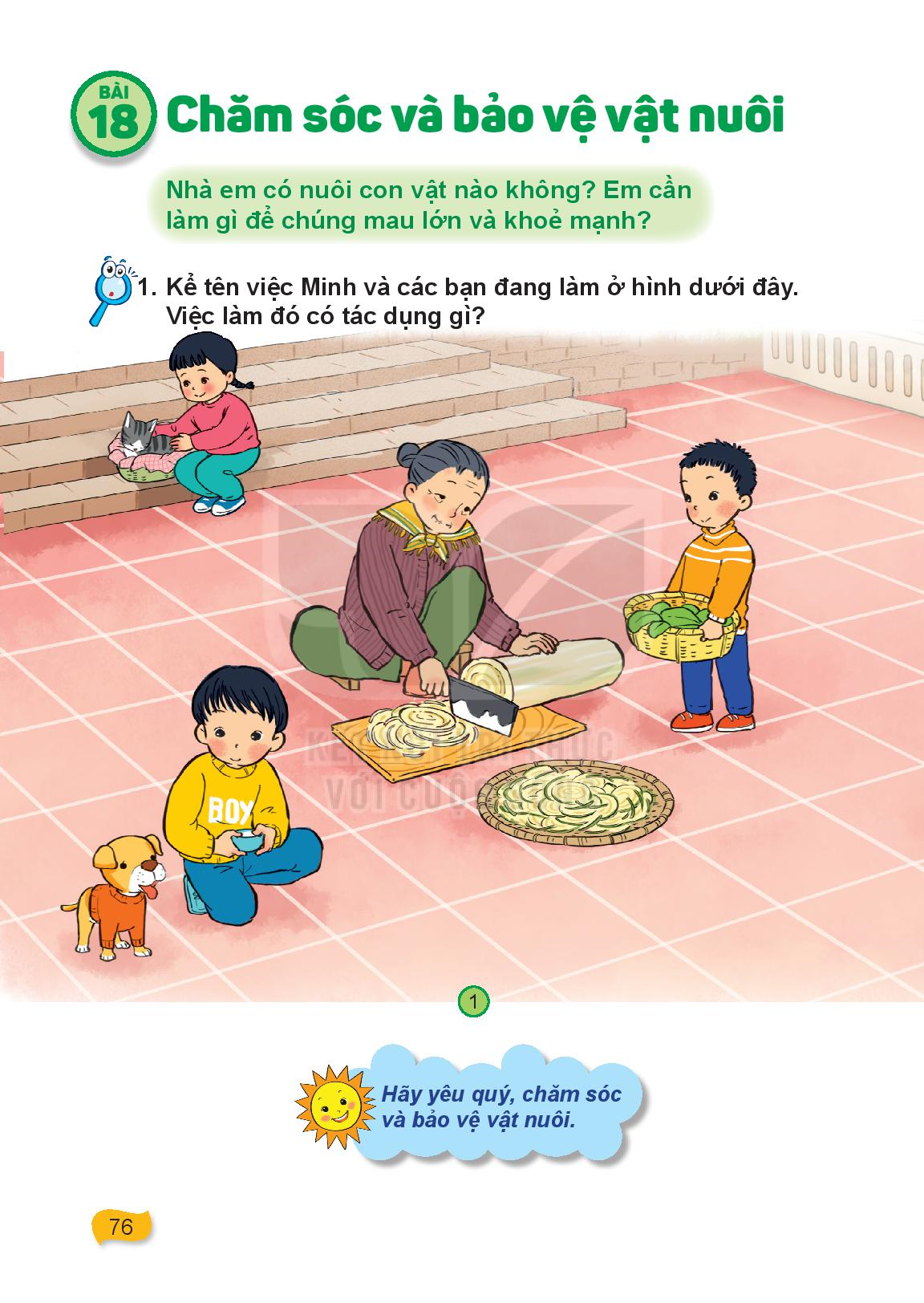 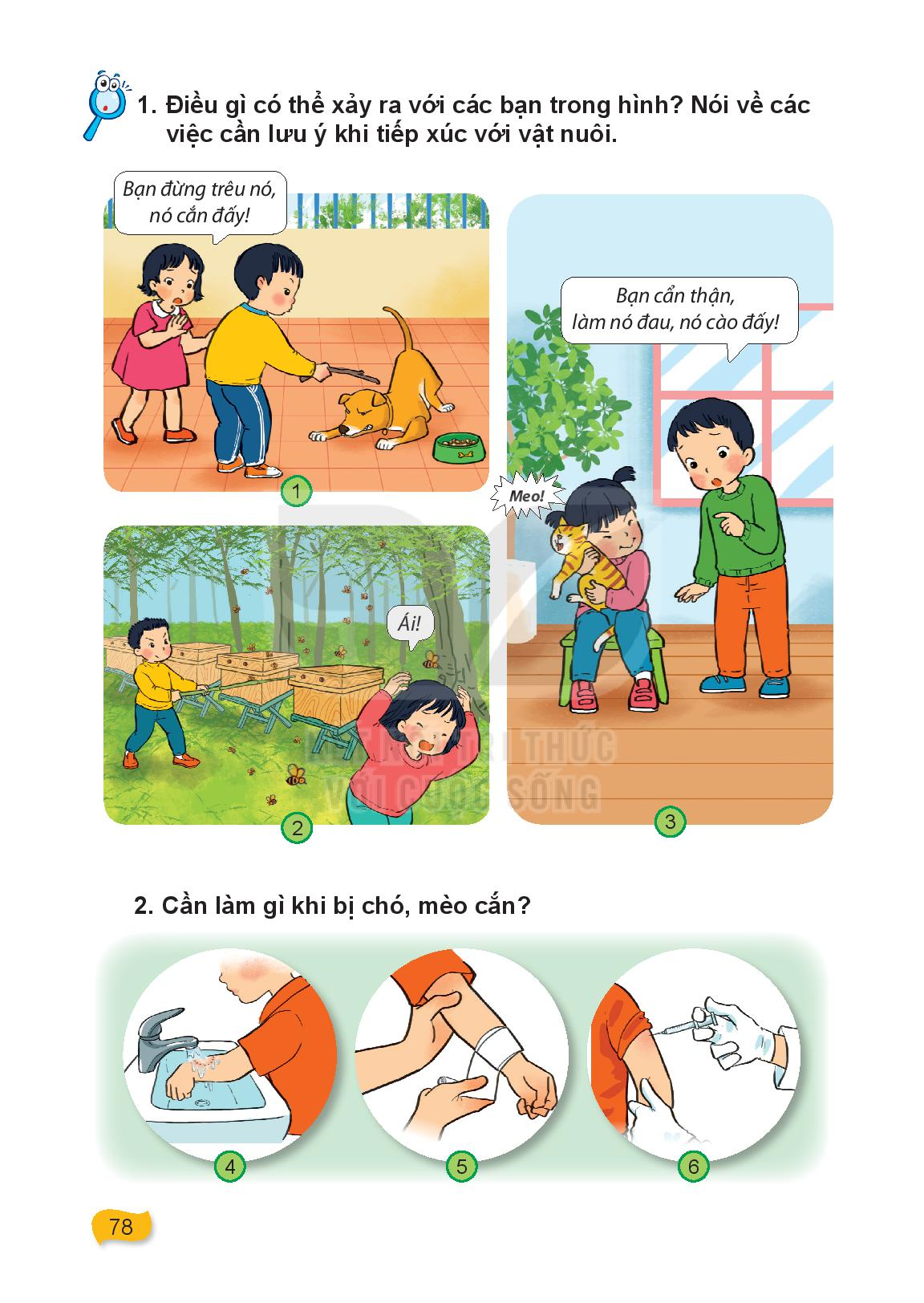 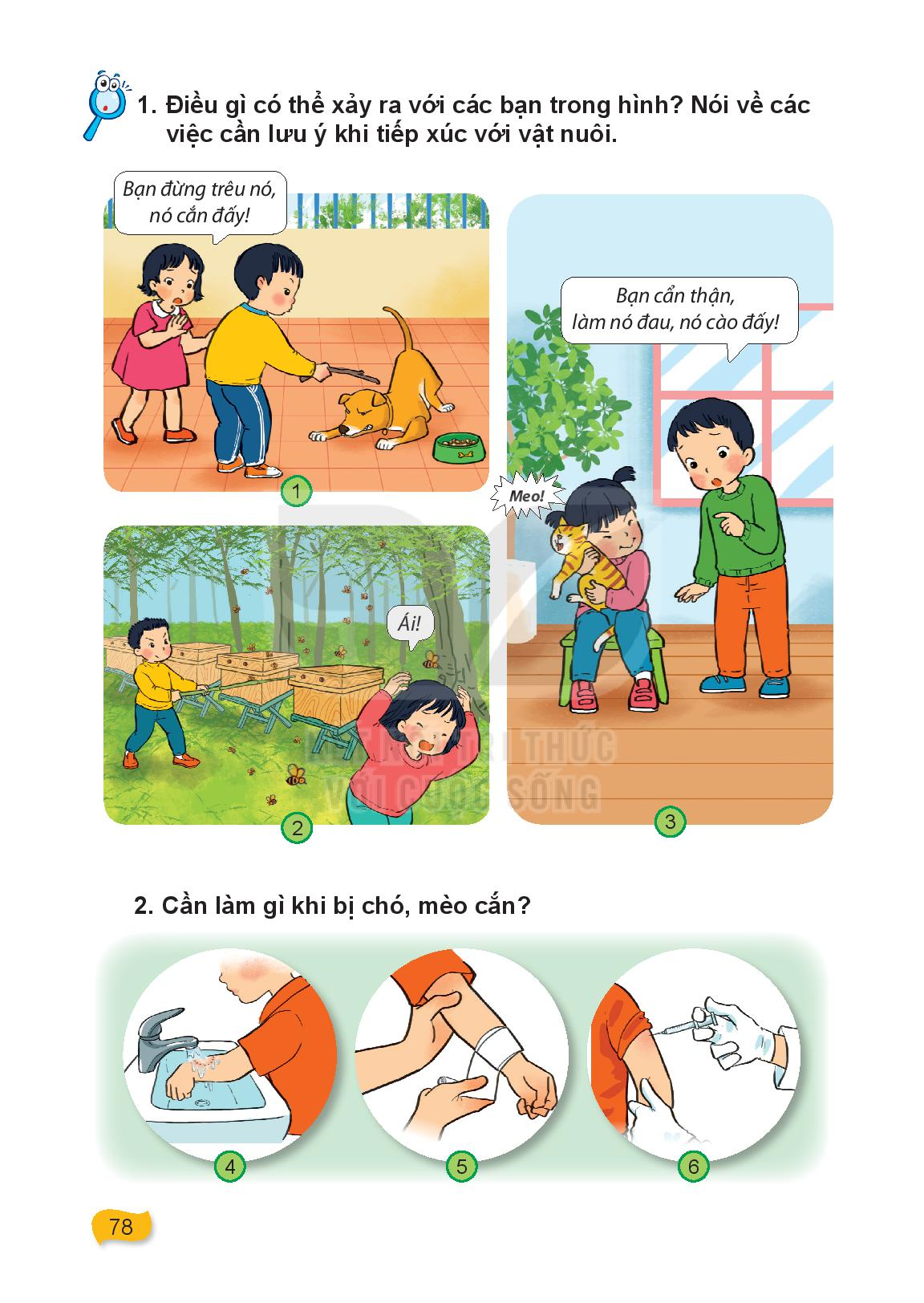 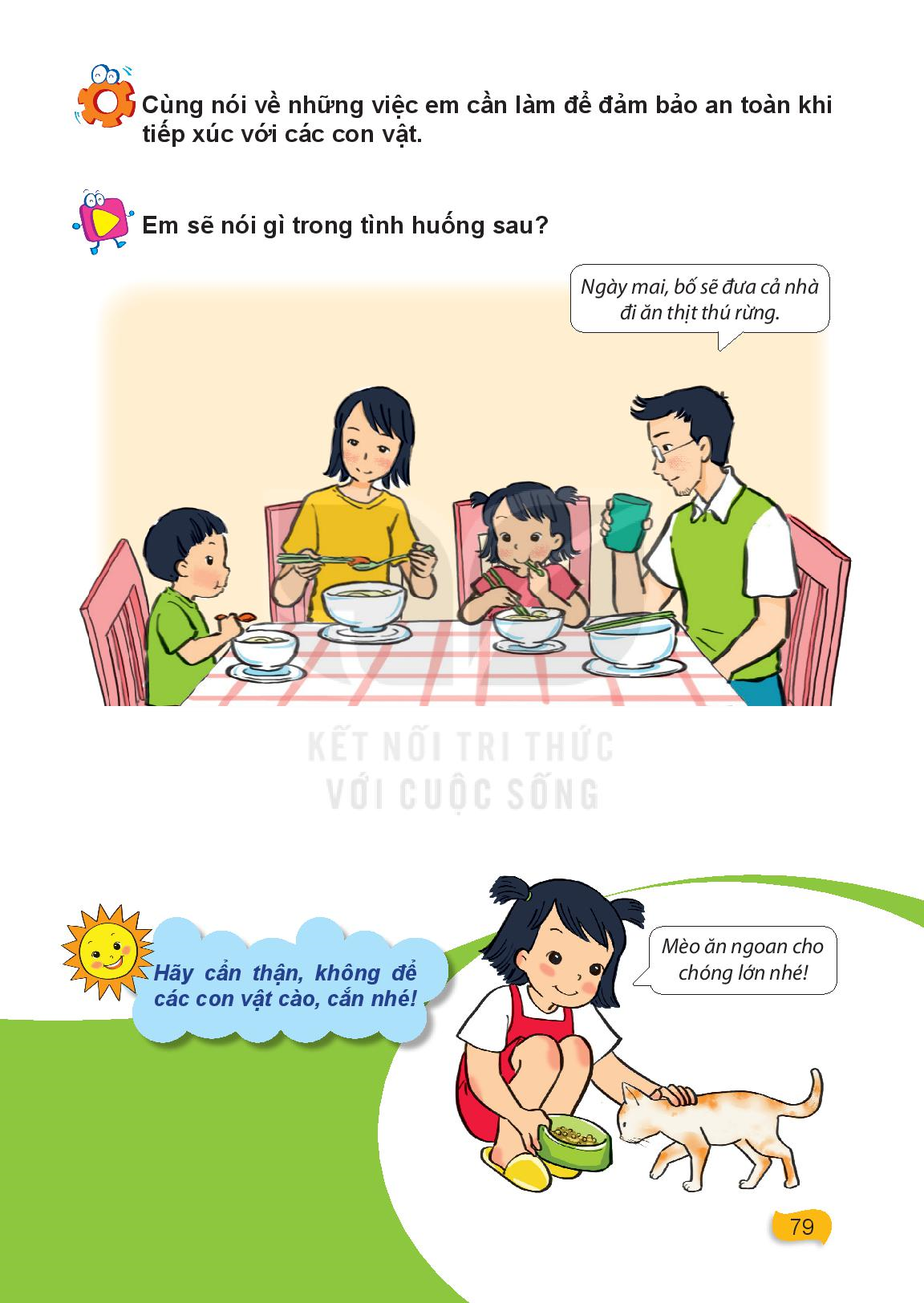 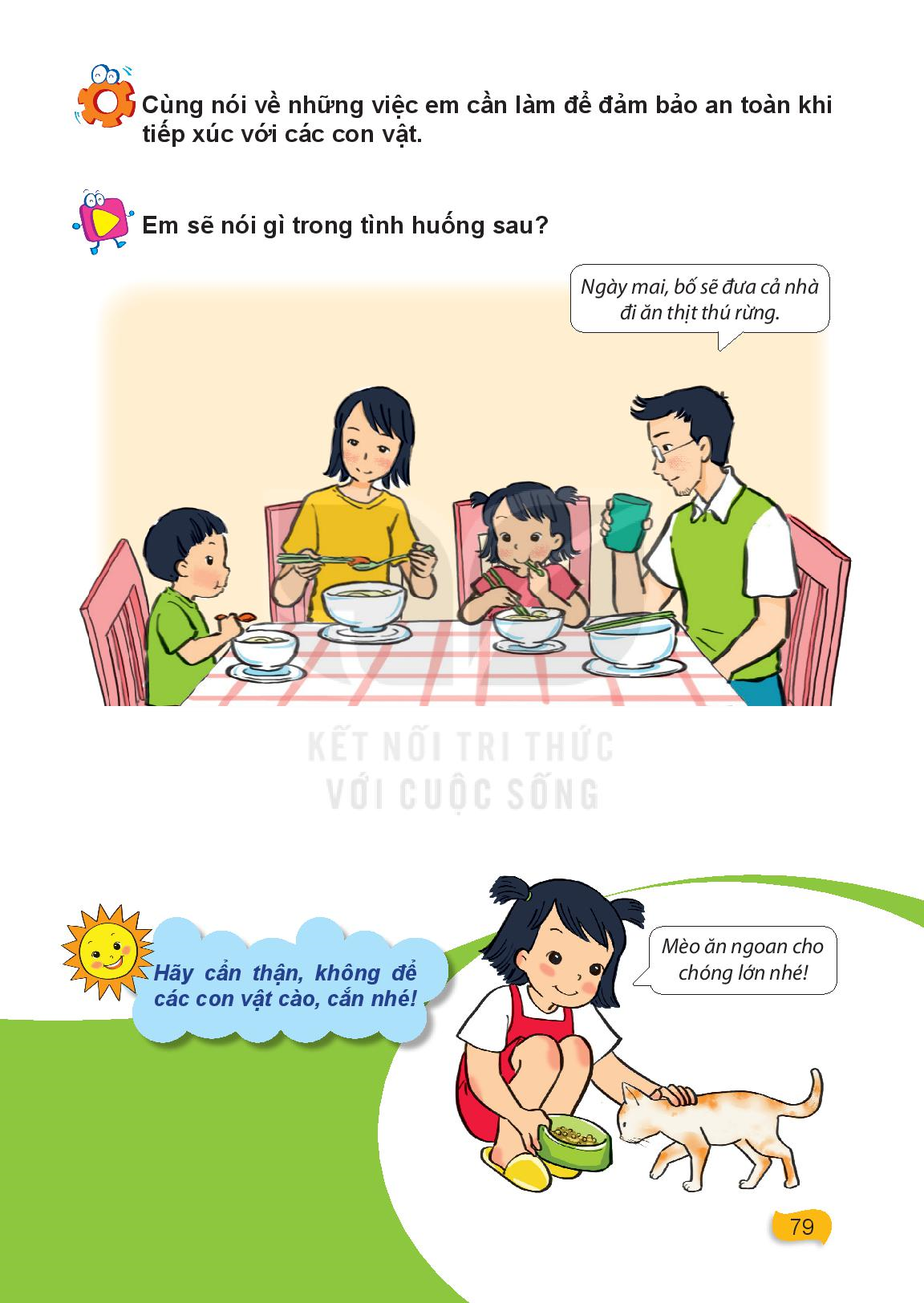 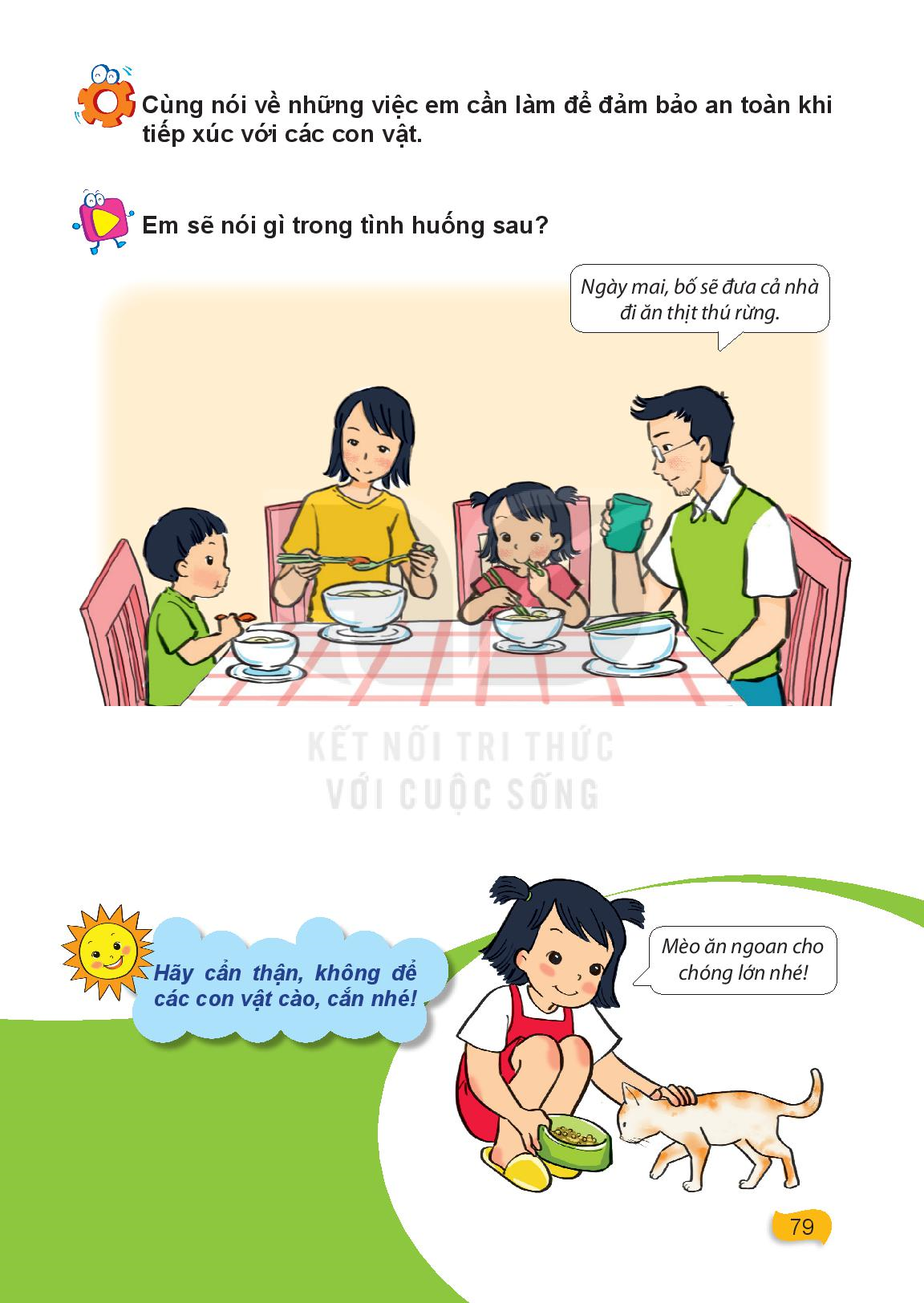